Учимся играя
Автор: учитель-логопед
Кондакова Елена Николаевна
 МКДОУ д/с №22
Дидактические   игры
Для формирования правильного звукопроизношения логопеду важно максимально использовать наглядность и игровые приемы, учитывая, что игра – ведущая деятельность для дошкольника. Благодаря использованию игр процесс автоматизации поставленных звуков проходит в доступной и привлекательной для детей форме. В процессе игры у детей происходит совокупная работа всех анализаторов: слухового, зрительного, речедвигательного, что позволяет наиболее эффективно проводить коррекционную работу.
Игры, которые я хочу представить вашему вниманию, многофункциональны. Они служат для автоматизации и дифференциации поставленных звуков, направлены на развитие фонематического слуха и восприятия, мелкой и артикуляционной моторики, способствуют формированию лексико-грамматических категорий.
«Спираль»
Цель: 
развитие навыков звукопроизношения,
фонематического слуха,
мелкой моторики.
«Ищем звук»
Цель:
дифференциация звуков в словах,
развитие мелкой моторики
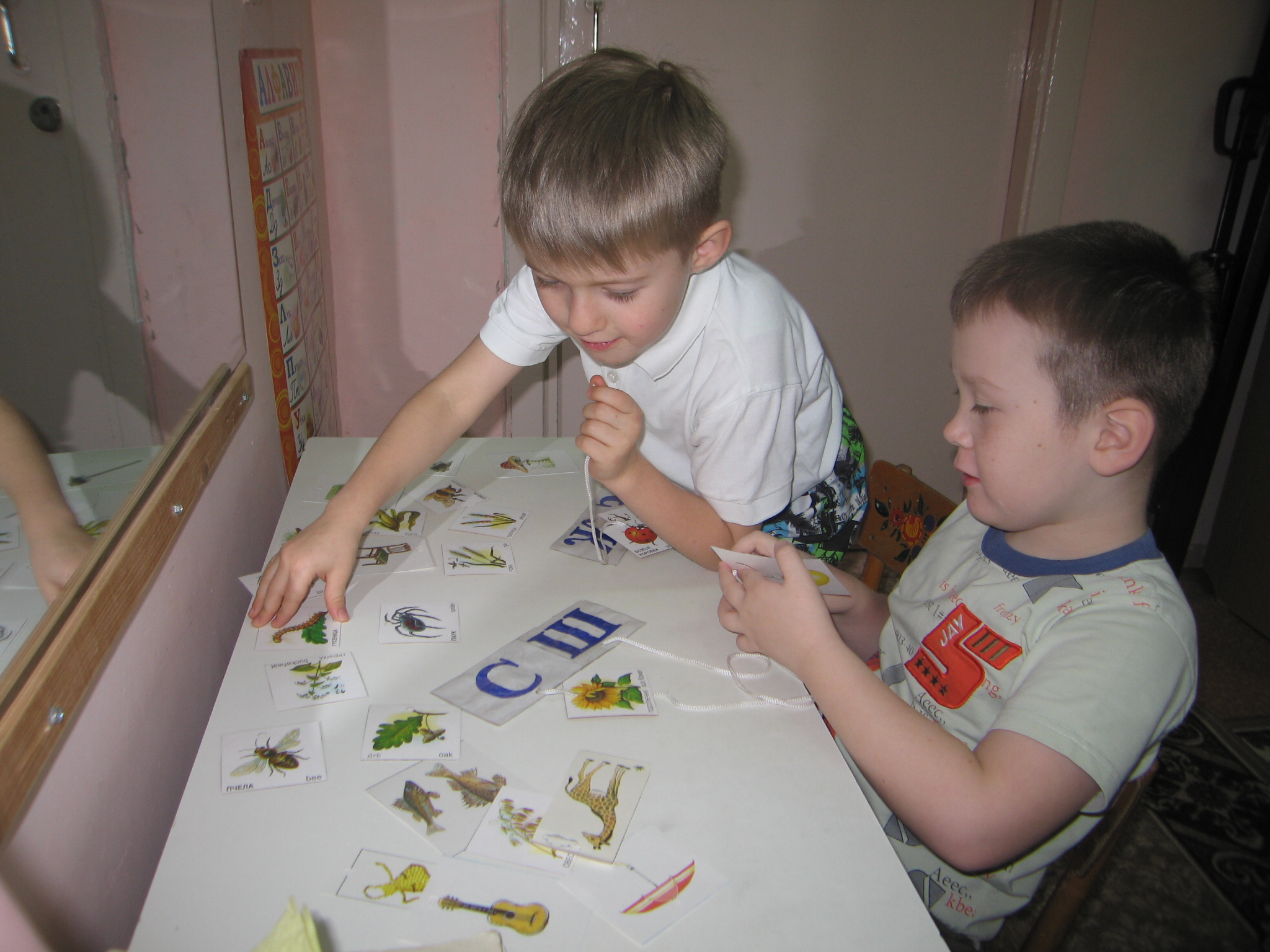 «Ну-ка, сосчитай-ка»
Цель:
формирование грамматического строя речи,
согласование числительных и существительных,
закрепление навыков счёта.
«Чудо-птица»Цель: активизация и расширение словарного запаса детей,развитие навыков звукопроизношения, фонематического слуха, мелкой моторики.
«Рассели картинки в домики» Цель: выделение первого – последнего звуков в словах и соотнесение их со схемой (назвать картинку, определить, где «живёт» звук, «поселить» картинку.
«Твёрдый – мягкий» Цель:различение твёрдых и мягких согласных в начале слова.
В презентации использованы:
ЛИЧНЫЕ ФОТОГРАФИИ дидактических пособий и фрагментов логопедических занятий.
СПАСИБО ЗА ВНИМАНИЕ!